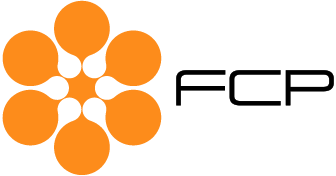 PRESENTAZIONE 
DATI FEBBRAIO 2019
OSSERVATORIO - FCP 
ASSORADIO
Milano, 26 Marzo 2019
Totale Fatturato e Fatturato Extra Tabellare
(in migliaia di euro)
Fatturato Tabellare (in migliaia di euro) e Totale Avvisi
Numero di Avvisi
Peso % delle diverse tipologie di avvisi, sulla base della durata (in secondi)
Prog. 2018

5.715.942
Prog. 2019

5.449.565
Gennaio 2019

2.594.355
Febbraio 2019

2.855.210
N.B. I dati riportati nel grafico si riferiscono ai dati presenti nella tavola III del report
Trend storico del peso % delle diverse tipologie di avvisi, sulla base della durata a Febbraio di ciascun anno (in secondi)
N.B. I dati riportati nel grafico si riferiscono ai dati presenti nella tavola III del report di ciascun anno considerato
Fatturato Totale (in migliaia di euro)
Trend mensile Gennaio 2007 – Febbraio 2019
2016
2018
2019
2012
2017
2007
2010
2014
2008
2009
2011
2013
2015
N.B. I dati riportati nel grafico si riferiscono a dati di fatturato totale presenti nella tavola I del report di ciascun anno considerato
Fatturato Totale (in migliaia di euro)
Media mobile Gennaio 2007 – Febbraio 2019
2019
2017
2018
2013
2008
2011
2015
2009
2010
2012
2014
2016
Thank you
Chiara CastelliTel. +39 348 1001107c.castelli@reply.euwww.reply.com